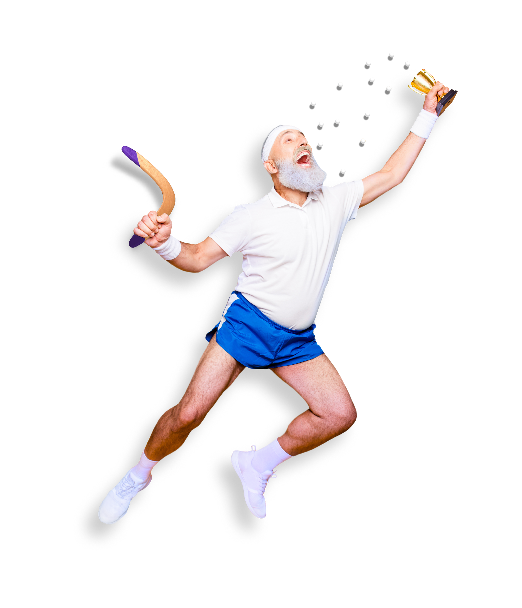 Logo de votre Cégep
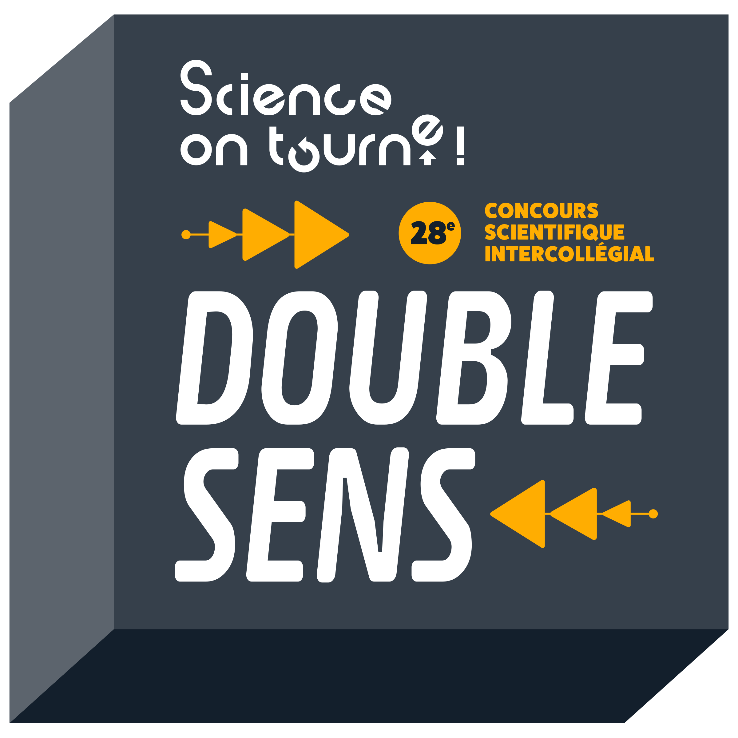 ATTESTATION DE PARTICIPATION

Décernée à : ___________________________________________

Pour sa participation à la finale locale du : ____________________

Dans le cadre de la 28e édition du concours scientifique et techniqueScience, on tourne!
        



Remise à _________________________, le __________________
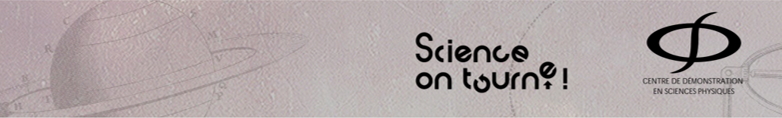